BILANCIO SOCIALEI.C. DANTE ALIGHIERI
Breve sintesi del documento pubblicato sul sito della scuola
Le scuole e la loro utenza nell’a.s. 2019/20
Percentuale alunni per ordine di scuola
Risorse finanziarie
Livelli degli esiti degli apprendimenti: confronto con gli anni precedenti
** si segnala che  per gli anni scolastici 2014-15 (anno preso a riferimento per il PdM precedente) e l’a.s. 2018-19 la statistica era riferita a tutte le lingue straniere studiate. Da quest’anno l’analisi è stata fatta per singola lingua straniera studiata.
% insufficienti seconda lingua straniera
La valutazione  percentuale finale degli studenti che hanno sostenuto l’Esame di Stato: in totale n. 215  alunni
Su 215 alunni:
27 sono stati promossi con il 6
46 sono stati promossi con il 7;
60 sono stati promossi con l’8;
42 sono stati promossi con il 9;
30 sono stati promossi con il 10;
10 sono stati promossi con il 10 e lode.
Risultati prove Invalsi classi seconde primaria a.s. 2018-19
Risultati prove Invalsi classi quinte primaria a.s. 2018-19
Risultati prove Invalsi classi terze secondaria  a.s. 2018-19
INIZIATIVE DI FORMAZIONE a.s. 2019-20
2 e 3 settembre: Formazione sull’educazione relazionale emotiva con il prof Mario di Pietro per 9 ore per la scuola dell’infanzia
Formazione per tutti sul PdM con Giandomenico Bagatin su “Sentire, Fare e Pensare: Comunicazione affettiva, motivazione e gestione delle emozioni con ragazzi e bambini” (1 incontro per tutti i gradi) 4 settembre per 6 ore
Formazione sull’uso TIC (per i docenti che non l’hanno fatta l’anno precedente) proff.  Di Stefano e Verde, 05 settembre 2 ore 
Aggiornamento quinquennale obbligatorio sulla sicurezza
( solo per coloro che dovevano fare l’aggiornamento) 05 settembre  03 ore on line e 10 settembre 1 ora on line  
Formazione per tutti  sui BES 10 settembre 2 ore proff. Bandiera, Bracco. Scarpa A.  e Verde 
Formazione per tutti con il dott.  BAGATIN  (prosecuzione del corso iniziato a settembre) 2 incontri per tutti i gradi, 20 gennaio, 4 ore docenti medie e 2 ore docenti primarie 
PRIMARIA  incontro con il dott._BAGATIN (prosecuzione)23 aprile 2 ore
AGGIORNAMENTO proposto da AID on line di 40 ore
La scuola ha aderito alla partecipazione al Livello avanzato e 32 docenti vi hanno partecipato. La scuola ha conseguito il titolo di “Scuola Dislessia Amica”.
Un incontro di due ore su BILL biblioteca della legalità, mercoledì 20 novembre proposto dall’ins. Veronica Ujcich
DIPARTIMENTO LINGUE_Dante_
Corso gratuito  offerto dalla casa editrice Oxford per le docenti di lingua inglese su metodi accattivanti di insegnamento lingua inglese 
Il 09 ottobre incontro di 3 ore con Gina Rodriguez Pedagogical Consultant per la Casa Editrice Oxford 
CORSO DI FORMAZIONE per tutti sul Covid 19 tenuto dalla prof.ssa Marica  Geminiani (RSPP)
24 giugno dalle 10 alle 12 per docenti infanzia e primaria 
dalle 15:30 alle 17:30 per docenti medie 
11 giugno per i collaboratori scolastici
12 giugno per gli assistenti amministrativi 
CORSO DI FORMAZIONE per tutti con la psicologa scolastica dott.ssa Clio VISAGGIO per preparare il rientro a scuola 25 giugno dalle 15:30 alle 17:30 ( 2 ore)
Abbiamo anche organizzato la formazione per i docenti ospedalieri di tutta la regione sul tema: “Metodologie EAS – Episodi di apprendimento situato e presentazione Catalogo App-Inventory”
Formazione organizzata per gli assistenti amministravi e dirigenti scolastici di tutta la provincia

1) Accesso al trattamento pensionistico del personale della scuola (requisiti normativi e attività operative Passweb) 3 dicembre 2019;
2) Incarichi a esperti esterni e al personale interno: presupposti, incompatibilità e adempimenti 23 gennaio 2020
3) Le novità in materia di adempimenti previdenziali e fiscali – 10 febbraio 2020
I valori dei votanti sono aumentati rispetto a quelli degli anni precedenti. Tenendo conto che gli aventi diritto al voto sono entrambi i genitori, se votassero il 50% degli aventi diritto vorrebbe dire che almeno un genitore per nucleo familiare ha votato.
La percezione degli stakeholders sull’operato della scuola
Percezione degli stakeholder su alcuni aspetti dell’operato del Dirigente scolastico
L’opinione degli alunni
Ricevimenti pomeridiani Dante
Il punto di vista dei genitori sull’organizzazione della scuola durante la  DAD
Il punto di vista degli alunni sull’organizzazione della scuola durante la  DAD

Scuola secondaria
Scuole primarie: classi quarte e quinte
Scuola in Ospedale (SIO)
LA SQUADRA di quest’anno:
Scuola primaria:
 ins. Roberta Gaperini per tutto l’orario di servizio
Ins. Veronica Ujcich due ore mensili
Ins. Federica Terrana (come volontaria) dal secondo quadrimestre per alcune ore settimanali
Scuola secondaria:
Prof. Fabio Todero (lettere) per tutto l’orario di servizio 
Prof. Costanzo Tortorelli (musica) 6 ore settimanali
Prof.ssa Simona Ganci (arte) 6 ore settimanali
Prof.ssa Riccarda Delfino (tecnologia e chimica) 12 ore settimanali 
Prof. Alberto Califano (francese, spagnolo e teatro) 50 ore annuali
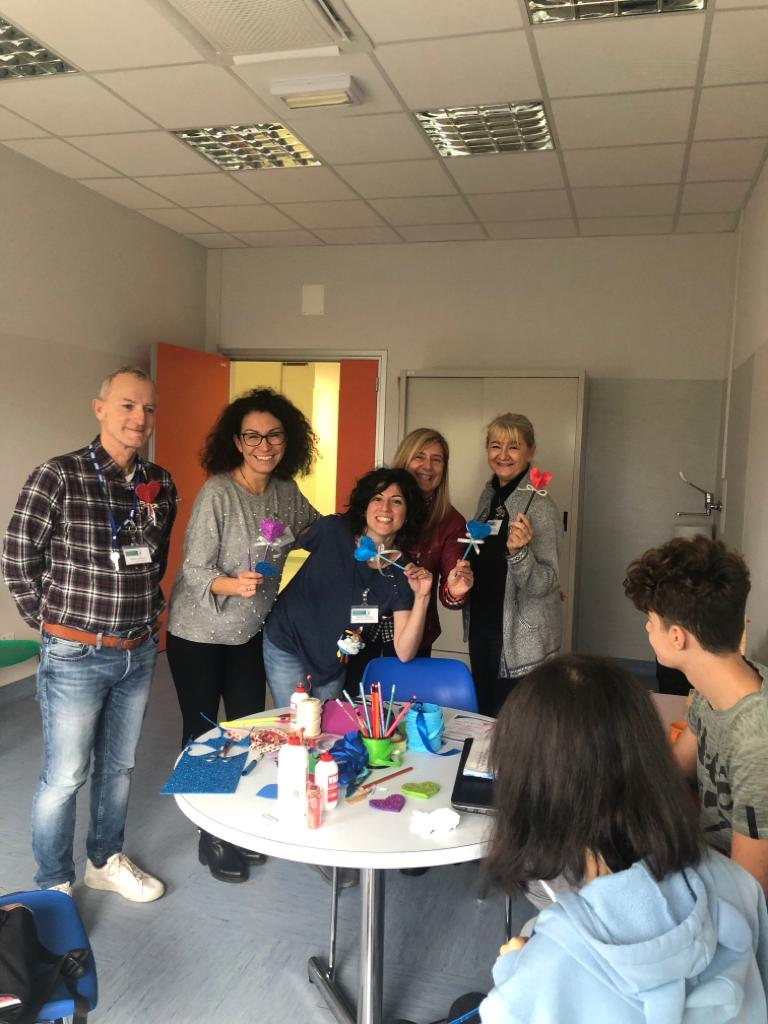 La scuola ha elaborato il progetto «Tempo di cura e pillole di benessere» che è stato finanziato dalla Regione FVG con 160.000 euro per due anni per la SIO e l’ID di tutta la regione. 
Alcune attività realizzate:
Convegno nazionale SIO e ID il 22 novembre 2019 a Trieste;
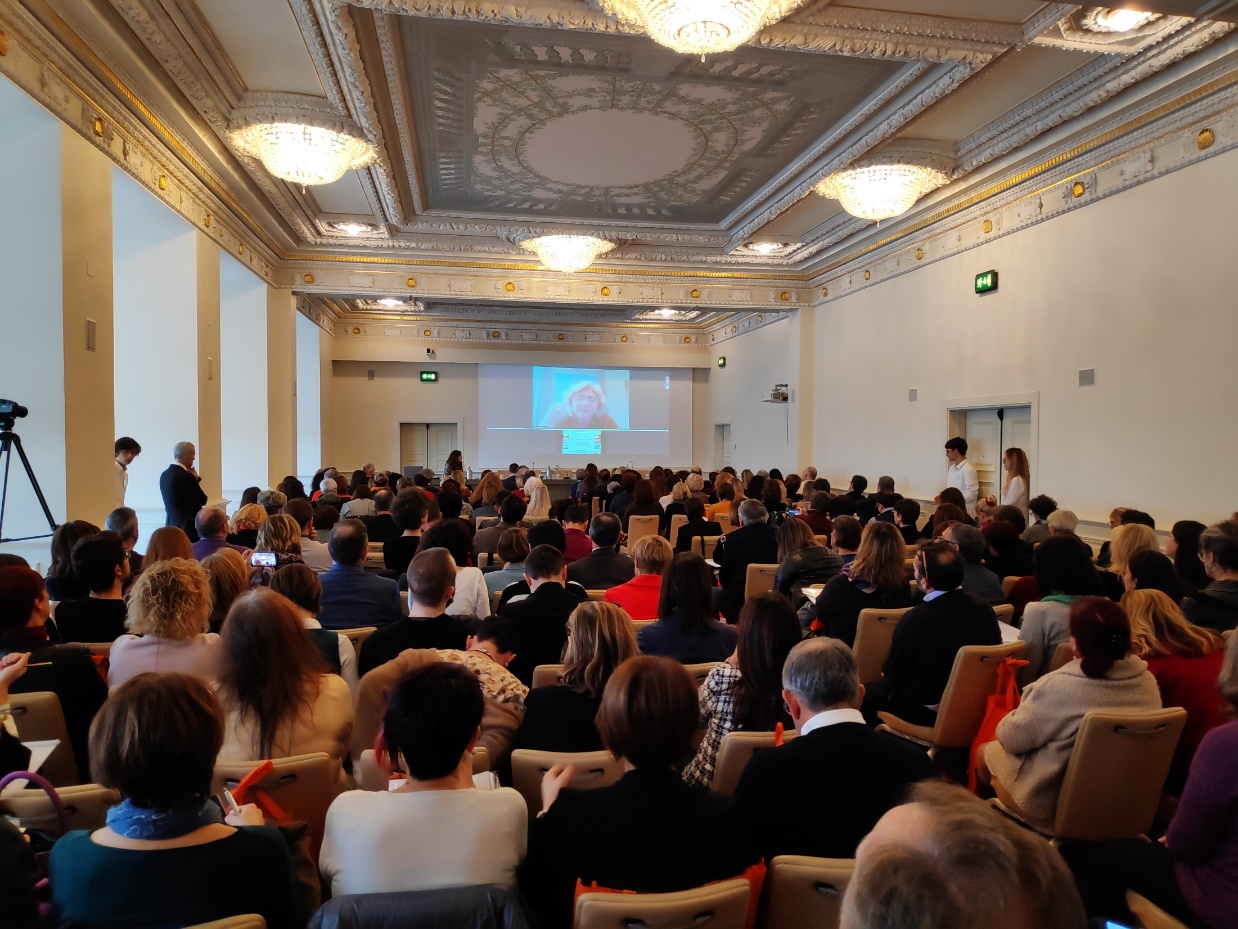 implementate le ore di docenza per la SIO e l’ID;
- Prevedere l’ID anche per la scuola dell’infanzia;
Acquisti di sussidi tecnologici tra cui due robot per la teledidattica e telepresenza;
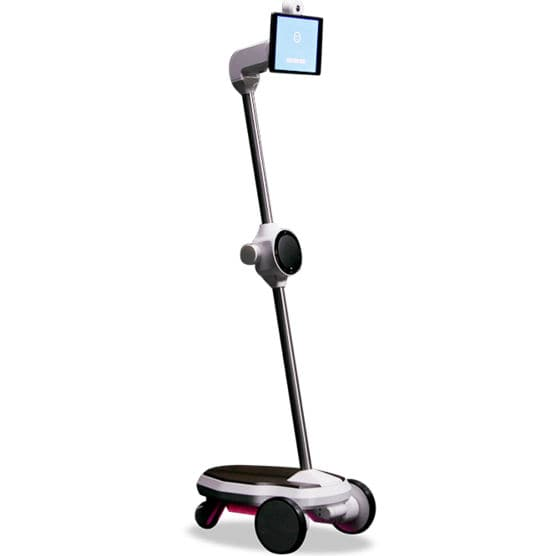 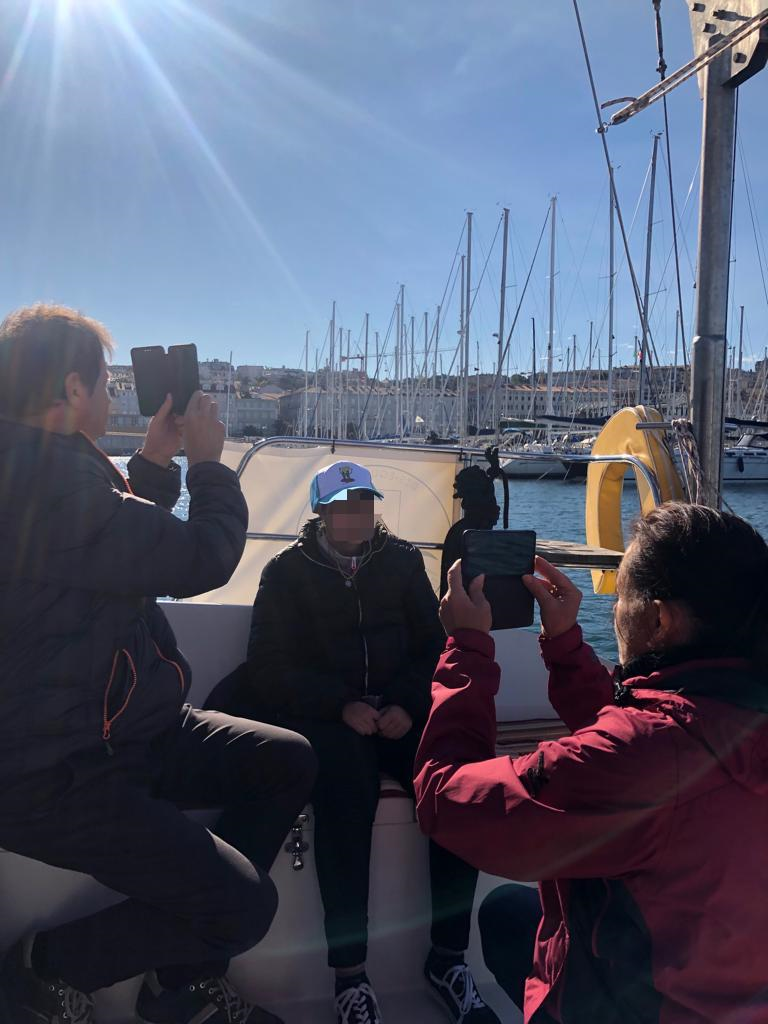 Attività di tipo ludico e di svago:
durante la settimana della Barcolana si sono organizzate uscite in barca a vela e visita alla Nave Scuola Amerigo Vespucci ;
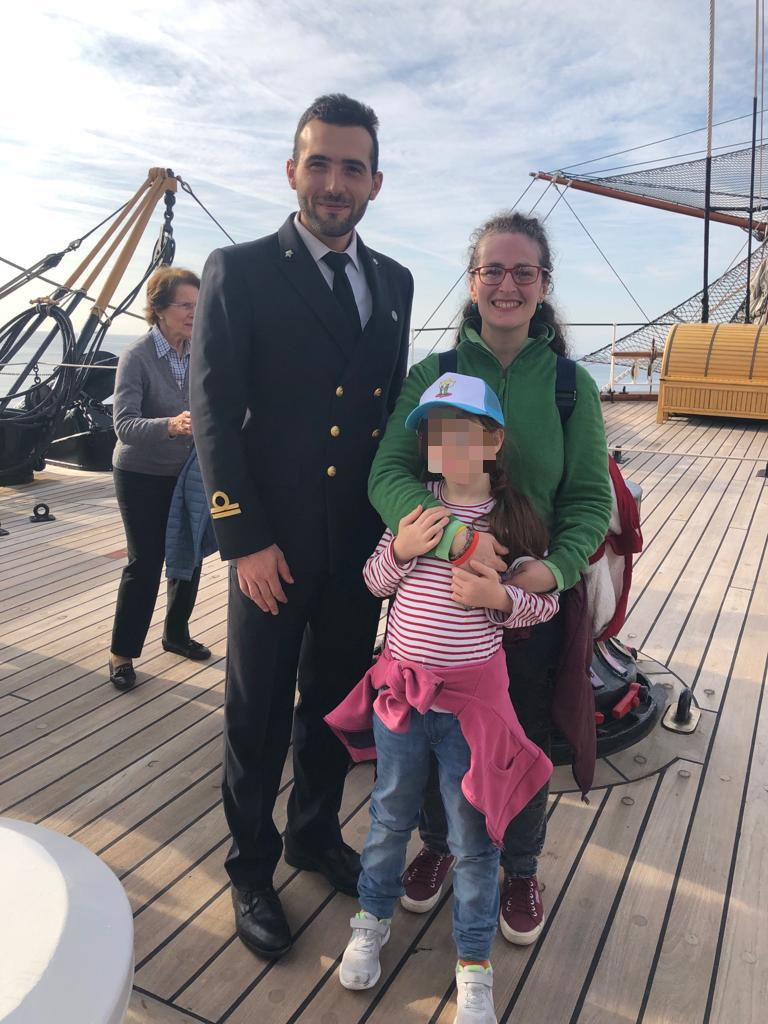 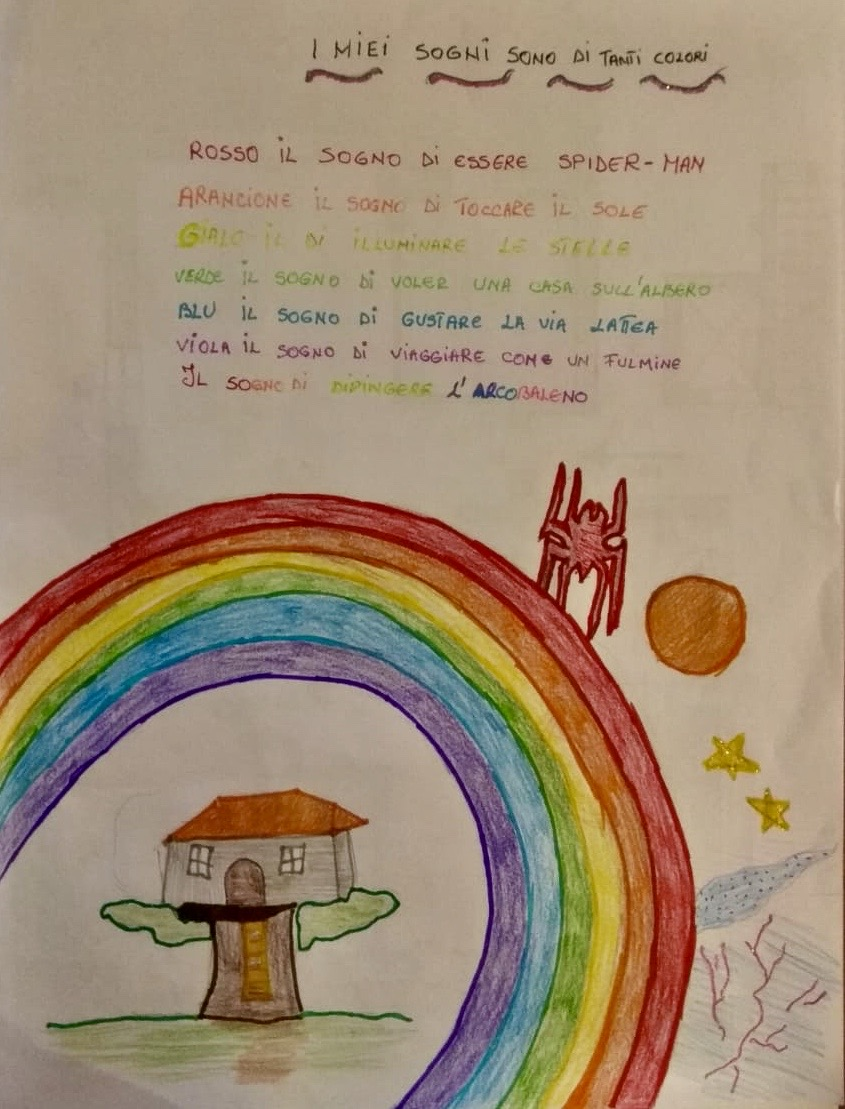 alunne ed alunni della SIO hanno partecipato al concorso Il diritto di sognare, indetto dall.I.C. “Dante” in occasione del 30° anniversario della Dichiarazione dei diritti dei bambini e degli adolescenti. 
si sono organizzate delle giornate a tema in ospedale: festa di Halloween, di San Nicolò, di Natale e di Carnevale;
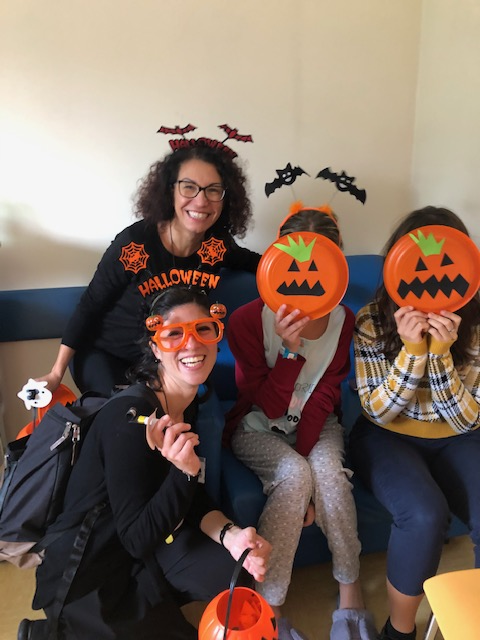 durante i mesi di novembre e dicembre si sono attivati dei laboratori settimanali per realizzare con gli alunni ricoverati delle speciali matite con il cuore di pannolenci colorati e brillanti che sono state messe in vendita durante il tradizionale Mercatino della Scuola Primaria Sauro;
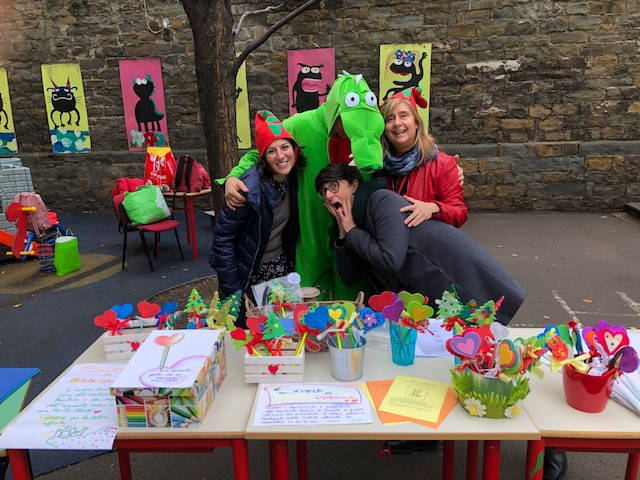 a gennaio per un’alunna ricoverata in Terapia Intensiva è stata contatta la Walt Disney che prontamente ha risposto inviando alla bambina il dvd del film “Frozen2” e un pacco regalo;
si sono realizzati diversi desideri espressi dagli alunni ricoverati in collaborazione con l’Associazione #IoTifoSveva, impegnata nel regalare il sorriso ai bambini ricoverati, (video di personaggi famosi, magliette di campioni sportivi, incontri con personaggi dello spettacolo e dello sport…e molto altro ancora).
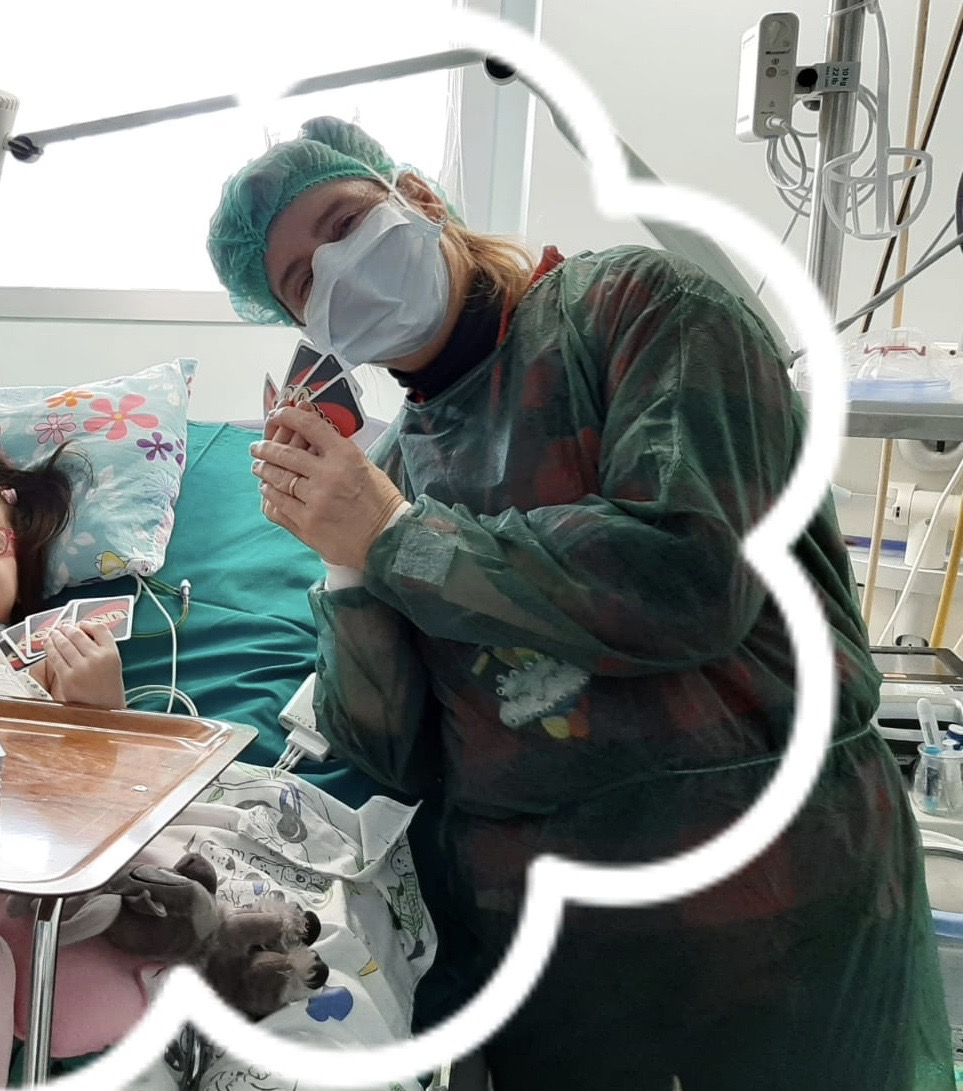 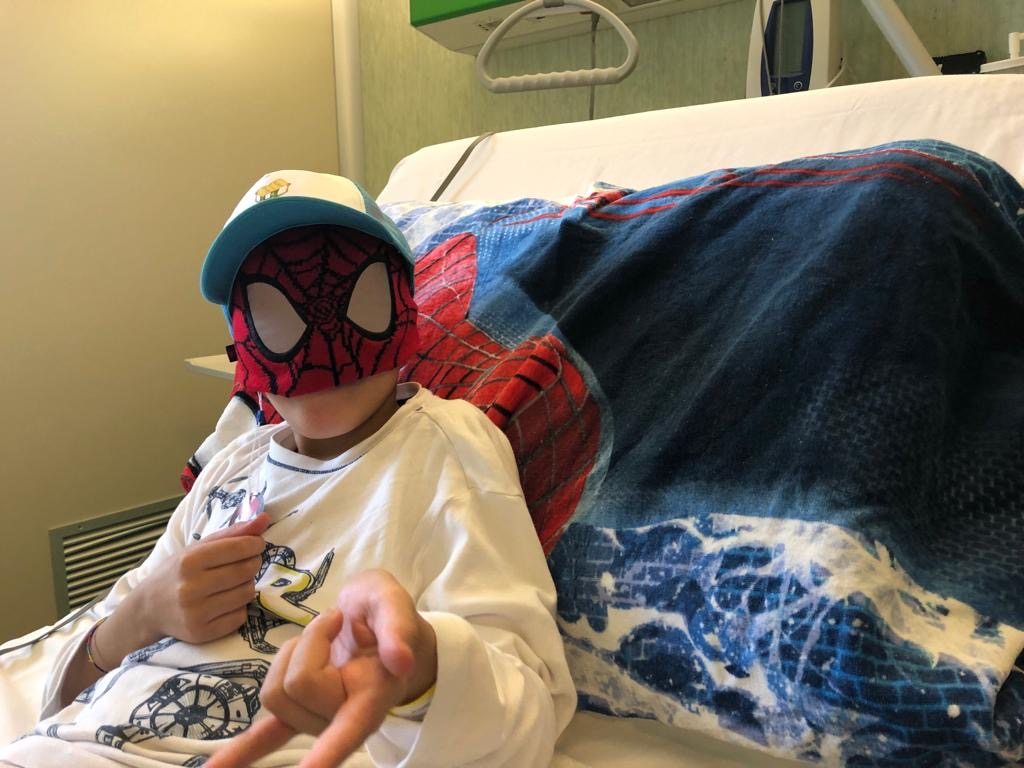 Quest'anno è iniziato il progetto Biblioteche diffuse in ospedale che si  è concentrato  sulla progettazione di una biblioteca per i degenti presso l'ospedale Burlo Garofolo. I volumi accessibili al prestito (circa 200) sono stati catalogati e sono presenti sul portale BIblioEst, consultabile da qualsiasi dispositivo attraverso la funzione di ricerca inventario: SIO.
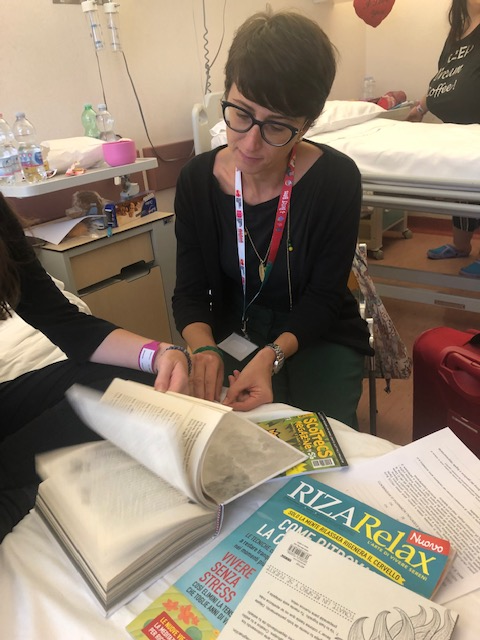 Elaborato protocollo valutazione SIO e ID regionale
Preparato con UniTS Master II livello SIO e ID

-    Per cercare di continuare l’attività con gli alunni ricoverati presso le varie sezioni ospedaliere, durante il periodo di chiusura delle scuole, si è attivata la DAD anche per gli alunni ospedalizzati che ancora più degli altri hanno risentito di questo isolamento. 
Abbiamo fornito device e wodem wifi per quegli alunni che non ne avevano.
Abbiamo acquistato 4 stampanti da collegare direttamente ai computer di casa di ogni insegnante SIO. Al Burlo le stampanti sono state collocate nei reparti di Clinica Pediatrica e di Oncoematologia. In questo modo potevano essere inviati dagli insegnanti, direttamente in reparto, materiali di diverso tipo, didattici e ludico-didatici che poi venivano consegnati dalla dott.ssa Pomicino ai bambini/e e ragazze/i ricoverati. Il materiale era sempre accompagnato da una lettera personalizzata recante il logo del Progetto C’è post@ per te e della SIO. In questo modo abbiamo potuto raggiungere concretamente tanti alunni ed alunne ricoverate, abbiamo potuto far arrivare materiale prezioso per “fare scuola” e allo stesso tempo regalare loro anche qualche momento di spensieratezza oltre alla piacevole sorpresa di ricevere una lettera scritta proprio per ciascuno di loro. Si è dato vita così anche a degli interessanti scambi epistolari. Questo il logo del progetto:
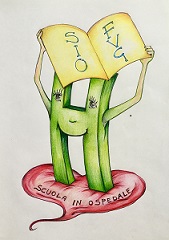 Grazie per l’attenzione

Il Bilancio sociale completo è pubblicato sul sito della scuola